Vital StatisticsProbability and Statistics for Economics and Business
William H. Sandholm
University of Wisconsin-Madison
Brett A. Saraniti
Northwestern University
Chapter 9
The Psychology of Probability
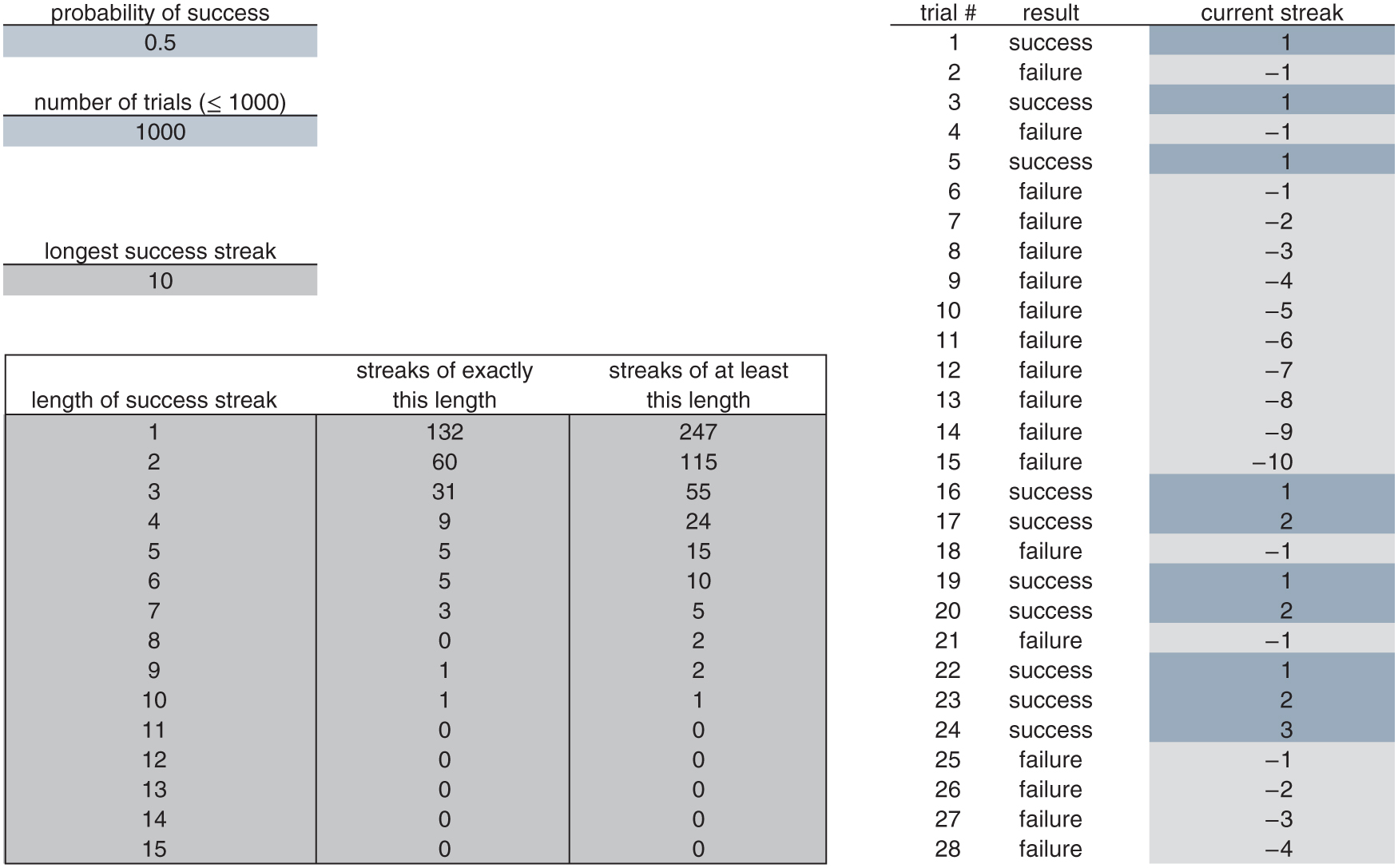 Figure 9.1:  streaks.xlsx
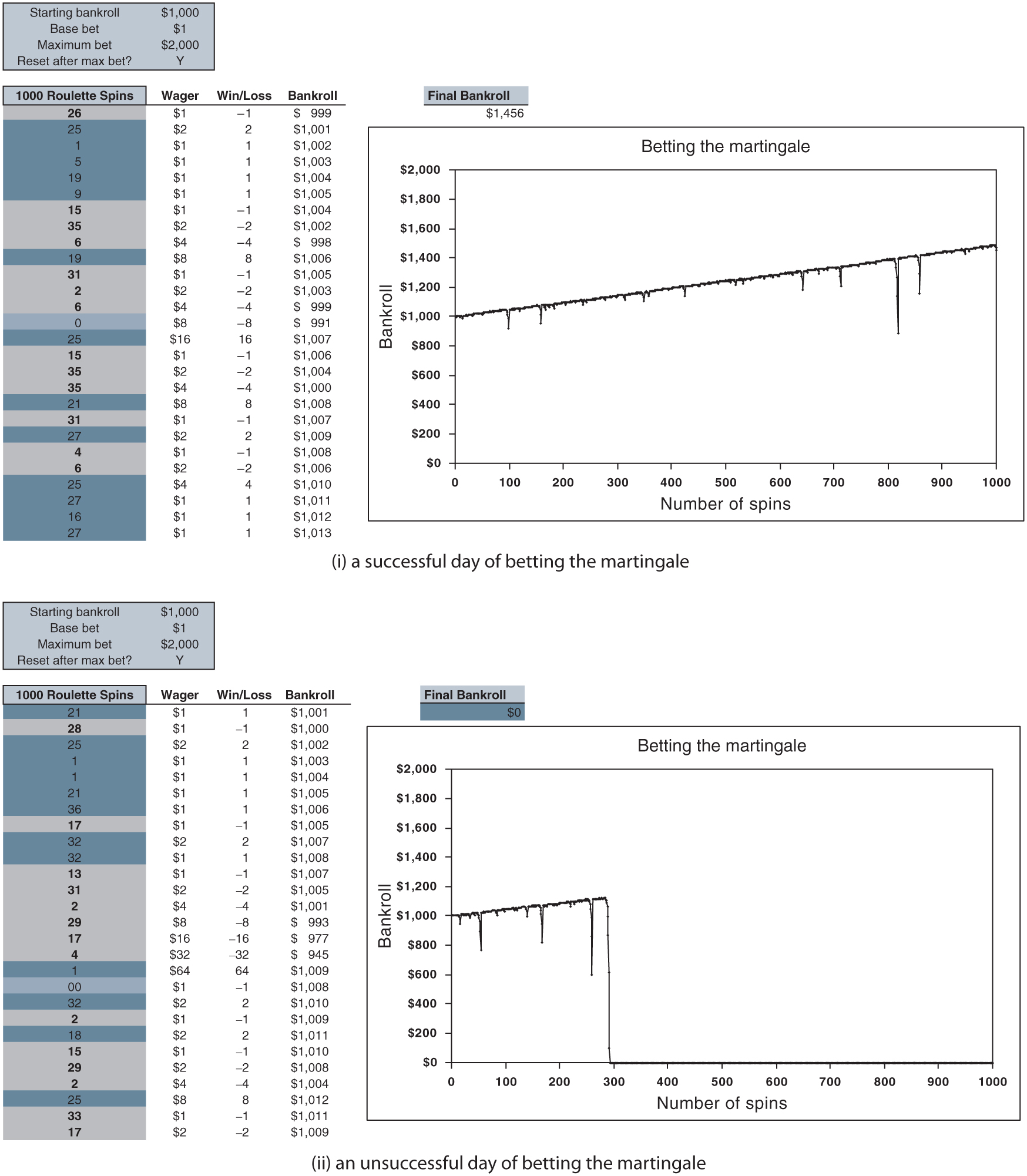 Figure 9.2:  martingale.xlsx